NPS SEIZURES
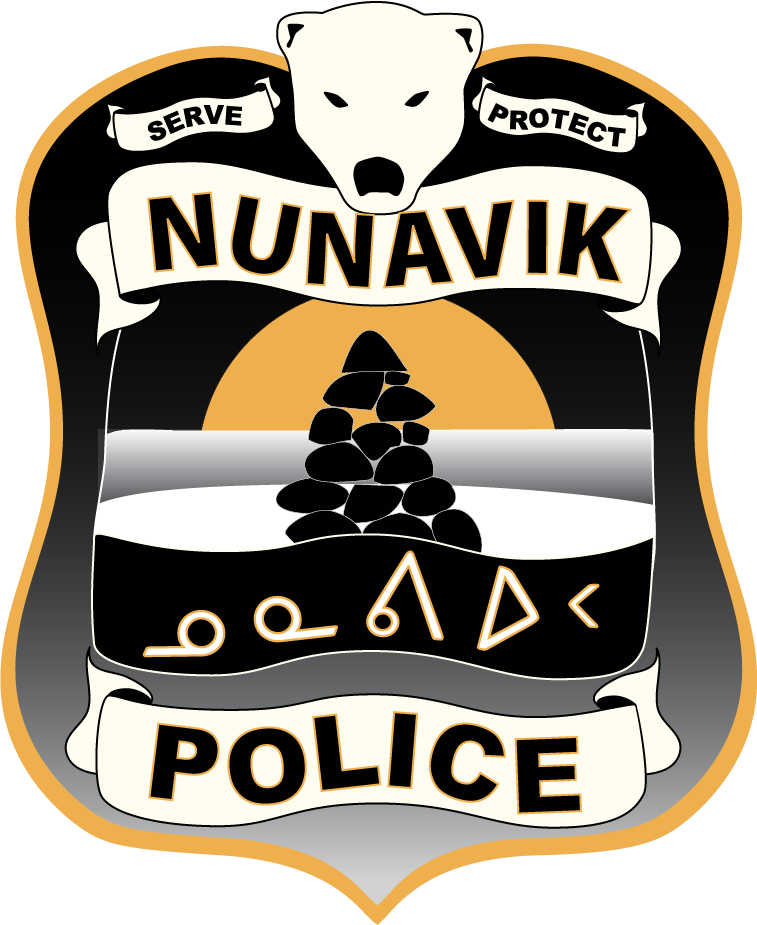 January 1st to April 30th  2021
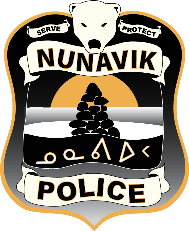 Alcohol seized (value $)
January –April 2021
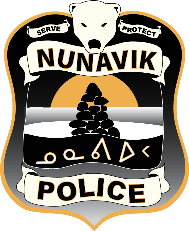 Alcohol seized
January – April 2021
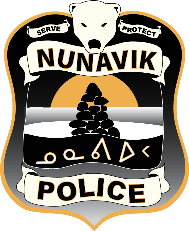 Drug seized (value $)
January 1st to April 30, 2021
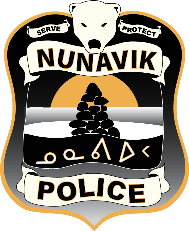 Marijuana/ Hash (grams)
January 1st to April 30, 2021
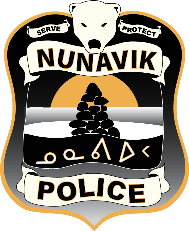 Comparaison YTD
January 1st to April 30, 2021
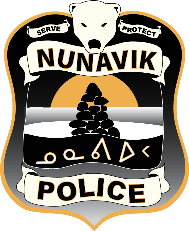 Price Comparison:
Montreal vs Nunavik
January 1st to April 30th, 2021